Procurement Services
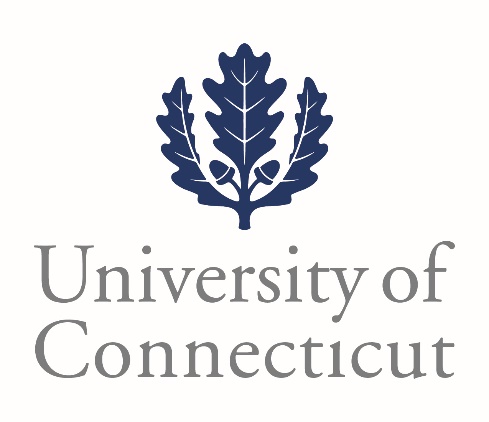 All IT Staff Meeting

September 18, 2013
Education                  Outreach                         Research
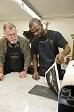 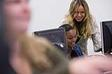 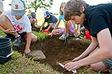 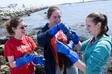 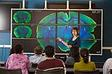 Presenters:  Matthew Larson &Yolanda Villa Icea
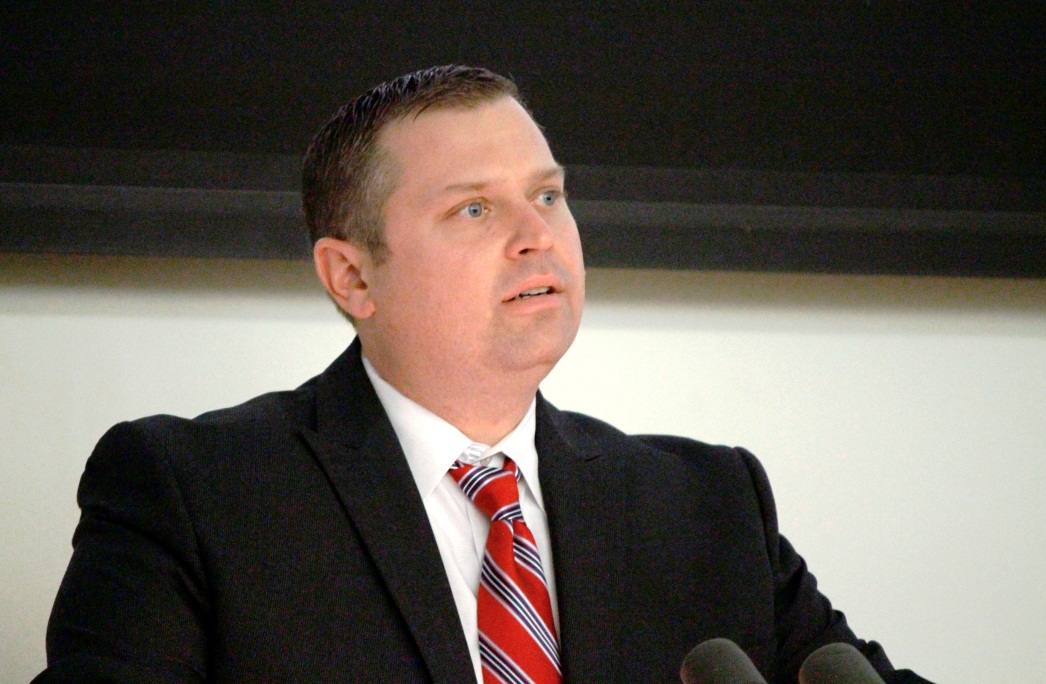 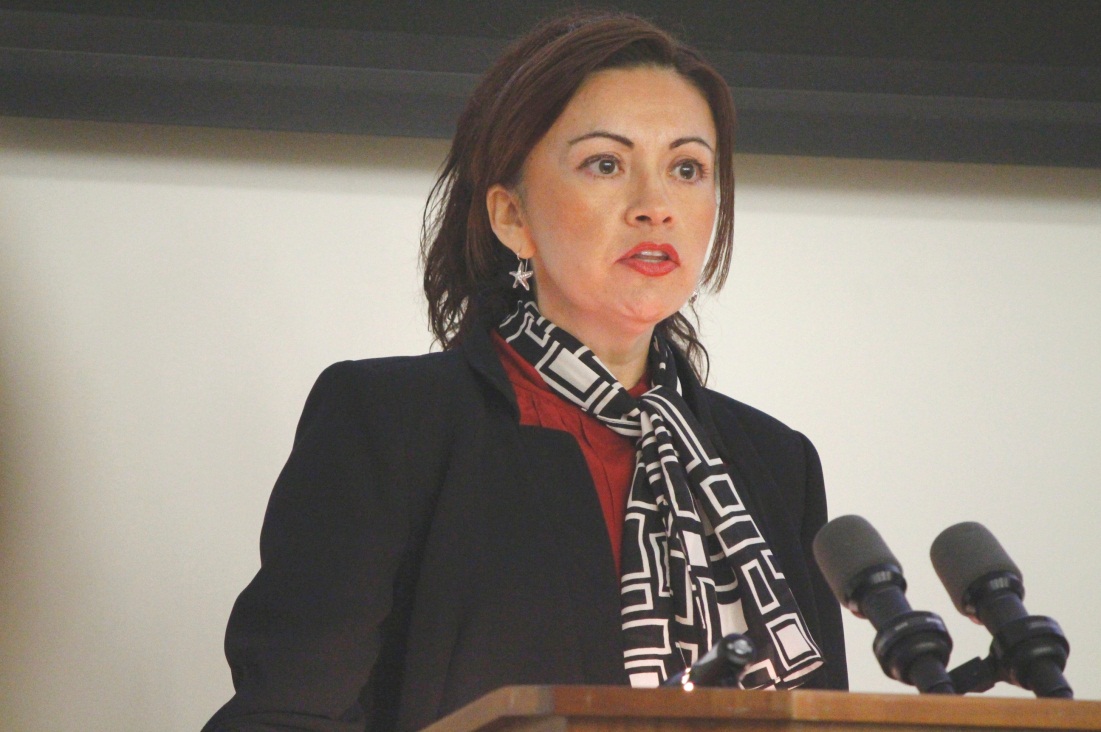 Agenda
Why we are here?


Organizational Structure


Business Process Improvements


University Bidding Requirements


Enterprise Vendor Management: Rules of Engagement
Solicitation 
Contract Management

Questions
Why are we here?
To continue an open dialogue between Procurement Services and           the IT customers we serve and support.

Mission statement:
“Procurement Services supports the academic, research, and clinical missions of the University,  through the strategic procurement and the judicious selection of quality supplies and services, in compliance with federal laws and regulations, Connecticut statutes and University policies along with Supplier Relationship Management and contract compliance.” 

   Provide an overview of current initiatives and activities that contribute   to your success.
  Obtain feedback to address continuous improvement opportunities  in delivering a service solution that meets your business needs.
Organizational Structure
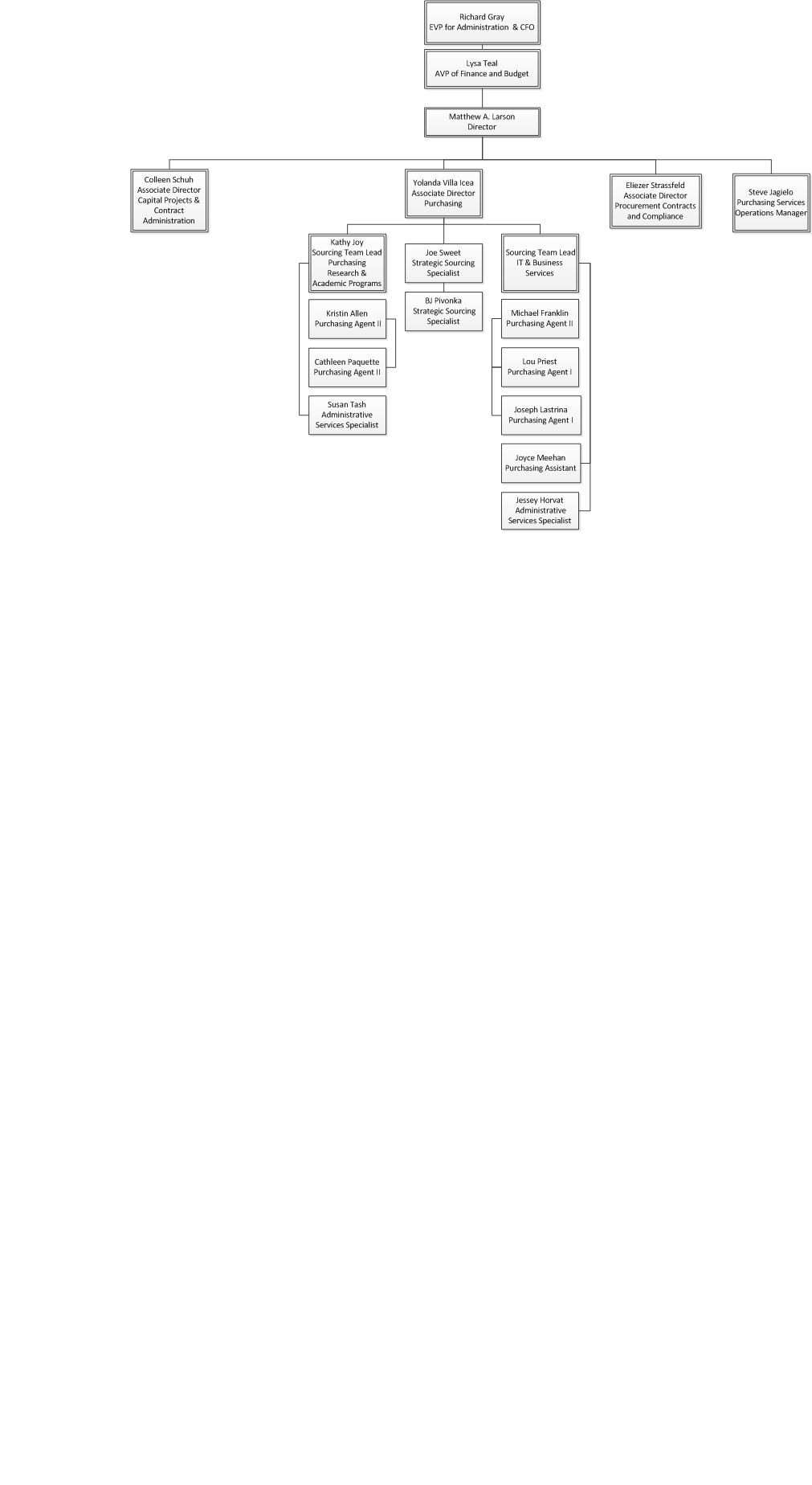 Procurement Services has been redesigned to proactively support the University mission through a more collaborative approach centered upon a more 
effective utilization
of resources and talent.
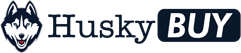 Business Process Improvements
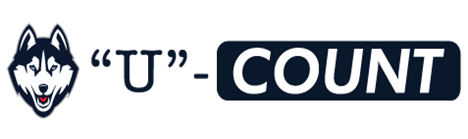 "U"-Count is a university-wide initiative challenged to explore cost containment opportunities, redefine business processes, and re-evaluate the way in which the University procures goods and services while maintaining the quality and integrity of our Procurement Policies. 
Renegotiation of pricing with existing vendors
Rebidding of contracts  
Pooling spend and leveraging volume across the University campuses [Ex. Software licensing]
Identifying lower cost options and standards, where applicable, while maintaining quality of product and/or service
Streamlining procurement processes to increase efficiencies.
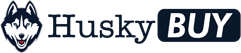 Business Process Improvements
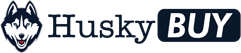 Streamlined procurement experience through deployment of 
      e-Procurement Solution such as “Husky Buy.”
  Commitment to a proactive, strategic sourcing and contracting approach
Analytical and research capabilities 
Enhanced contracting depth and support
University Bidding Requirements
Bidding Thresholds 
The University must adhere to legislative requirements with regard to bidding C.G.S.  10a-151b
Circumventing these requirements exposes the University to compliance, financial and reputational risk. 
Main bidding guidelines: 
Purchases Requiring Informal Bidding Process 
Purchases Requiring Formal Bidding Process
[Speaker Notes: Purchases Requiring Informal Bidding Process
Purchase of commodities or services not available against an existing State, University, or 
      Consortia contract with an estimated total value exceeding $10,000 shall be based upon a  
      minimum of three (3) competitive quotations.  
      Informal bids are called Request for Quotation (RFQ)]
Purchases Requiring Formal Bidding Process
Purchase of commodities or services with an estimated value of fifty thousand   
      dollars ($50,000) or more, shall be based upon the solicitation of formal competitive bids.  
      Formal bid types include: 
	Invitation to Bid (ITB)
	Request for Proposal (RFP)
	Request for Qualification (RFQual)]]
University Bidding Requirements
Purchases Requiring Informal Bidding Process
Purchase of commodities or services not available against an existing State, University, or
   Consortia contract with an estimated total value exceeding $10,000 shall be based upon a
   minimum of three (3) competitive quotations.  
Informal bids are called Request for Quotation (RFQ)	
Purchases Requiring Formal Bidding Process
Purchase of commodities or services with an estimated value of fifty thousand dollars ($50,000) or more, shall be based upon the solicitation of formal competitive bids. 
Formal bid types include: 
	Invitation to Bid (ITB)
	Request for Proposal (RFP)
	Request for Qualification (RFQual)
Procurement Services team members can help determine most appropriate type of bid event in support of business need.
Enterprise Vendor ManagementRules of Engagement
I. Solicitation Phase:
Engaging Procurement Services in internal strategic planning meetings and vendor meetings where new or additional purchasing needs are discussed.
Procurement role:
Single point of contact for vendors during purchasing process
Coordinate with:
Stakeholder - Subject Matter Experts
Other functional areas (Finance, Legal, Risk Mgmt. etc.) 
Stakeholder role:
 Respect and protect UCONN’s Intellectual Property and existing contract relationships and information.
Restraint from offering or accepting gifts1
1 Details at Office of the State Ethics: www.ct.gov/ethics/site/defaults.asp
Enterprise Vendor Management:Rules of Engagement
II. Contract Management Phase:
Stakeholder as “Relationship Manager (“RM”) and Procurement in supporting role: strategic planning meetings for added/changing needs and for notification process when a relationship ends.
RM oversights, directly monitors the services provided: location, how the services will be managed throughout the tenure, including: day-to-day ops, which UCONN organizations are impacted, transaction volume and how services are computed. 
RM protects the overall UCONN interest, including, but not limited to:
Data elements that vendor access, stores and receives
Protects UCONN’s Intellectual Property and notifies about potential breach exposure
Manages performance and scorecards on Service Levels / Key Performance Indicators 
Ensures UCONN certification/policy requirements are met throughout the term of contract:
System authentication and authorization 
Architecture for developed applications 
Infrastructure protection 
Physical security.
QUESTIONS: Open Forum
Thoughts? Suggestions? Comments?